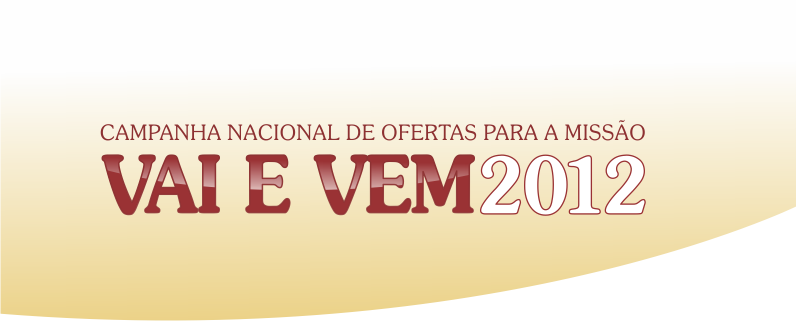 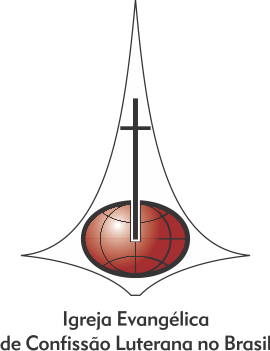 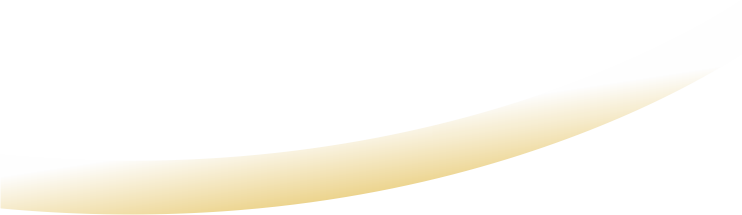 Texto motivador VV2012
A Campanha Nacional de Ofertas para a Missão Vai e Vem encontra-se, em 2012, na sua quinta edição.

A Campanha de Missão da Igreja tem arrecadado somas significativas e crescentes para a sustentação da atuação da IECLB na missão de Deus.

A Vai e Vem fortalece a unidade da nossa Igreja e eleva a nossa consciência missionária, fazendo da IECLB uma Igreja sempre mais solidária, generosa e grata.

É a fé que faz a IECLB ser uma Igreja composta por Comunidades que, independente da sua idade, são como pessoas jovens, dispostas a se deixar desafiar, a buscar caminhos novos, jeitos diferentes, a arriscar diante do desconhecido.
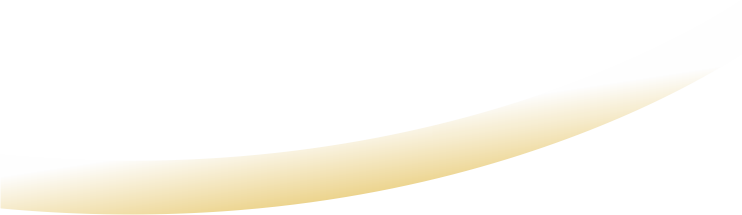 Tema do Ano 2012:
Comunidade jovem – Igreja viva
Lema do Ano 2012
Antes que eu te formasse no ventre,              te conheci (Jeremias 1.5a)
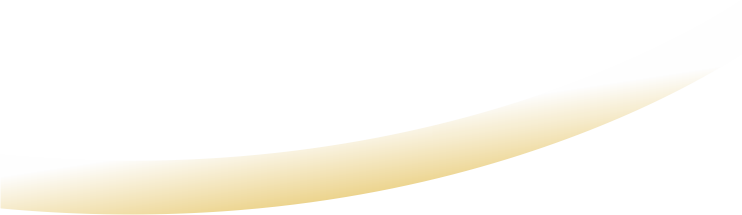 Texto motivador VV2012
Comunidade jovem, assim, busca a compreen-são e a vivência adequadas da liberdade para viver a vida. O Tema e o Lema do Ano ajudam a refletir sobre a dimensão da liberdade cristã. É comunidade assim que Deus espera e precisa na sua missão.

Para sermos comunidade jovem, também é imprescindível o suporte financeiro - que resulta da nossa fé e é instrumento para a nossa ação missionária, ação da comunidade jovem, acolhedora, motivada a transpor fronteiras, a revigorar-se.

É dentro dessa perspectiva que a Campanha Vai e Vem é oportunidade para todas as Comunidades avaliarem o que é ser jovem e não parar no tempo, renovando-se constan-temente, para continuar a ser lugar para todos e todas.
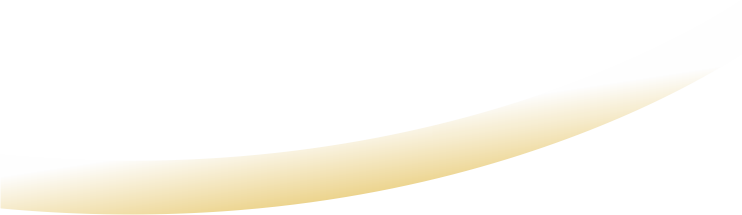 Texto motivador VV2012
Assim como Deus abraça o jovem,Ele conta com a comunidade jovem           e os faz também participantes              da sua missão.

Uma maneira bem especial                      de participar é o engajamento                      na Campanha Vai e Vem!
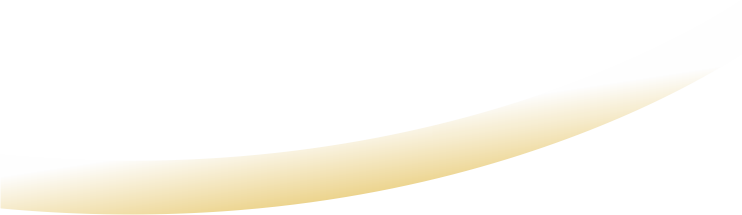 Vai e Vem 2012
A proposta conceitual da Campanha Vai e Vem 2012, de modo a caracterizar a unidade da Igreja, busca estabelecer um vínculo com a abordagem de envolvimento apresentada pela Rede Luterana na arte do cartaz do Tema do Ano 2012.
Nas representações gráficas, este vínculo acontece por meio do diálogo e dos elementos visuais, como imagens, fontes e cores, além da definição da chamada motivadora da Campanha 2012.
Na linha da jovialidade e do engajamento, foi concebido um novo diálogo entre membros, que convida à participação de todos na Campanha de Missão da Igreja.
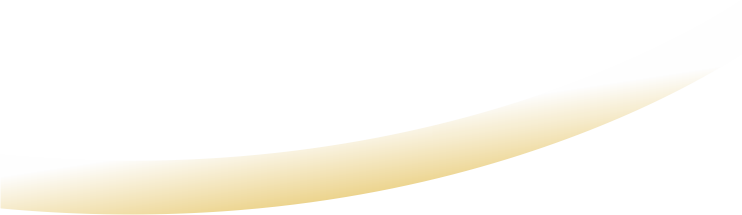 Vai e Vem 2012
Você participa da Vai e Vem?
A nossa Campanha de Missão? Claro que sim!
Legal! Ela está na quinta edição e apoia nacionalmente vários projetos missionários.
Mais os projetos apoiados pelos Sínodos!
Isso mesmo! Vamos mais e mais expandir a missão?
O diálogo sugere a necessidade da participação efetiva dos membros para que o Evangelho chegue cada vez mais longe, alcançando um número maior de pessoas.

Também são apresentadas imagens de ações de projetos missionários apoiados pelos recursos da Vai e Vem, com a intenção de mostrar o que vem sendo feito com as doações.
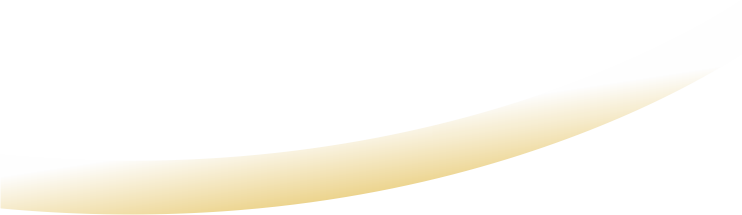 Vai e Vem 2012
A Vai e Vem mostra que veio  para ficar, por isso chama para                    a participação e reforça a sua importância para a missão e,consequentemente, para a Igreja,“prestando contas” das conquistas realizadas a partir do apoio das Comunidades.
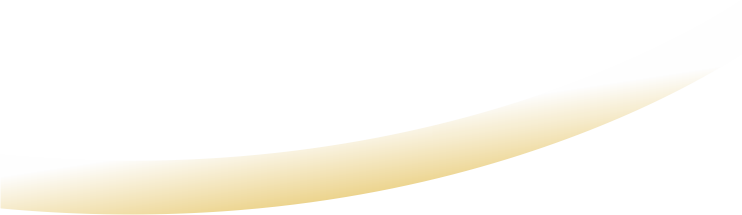 CHAMADA Vai e Vem 2012
Comunidade missionária
Igreja viva
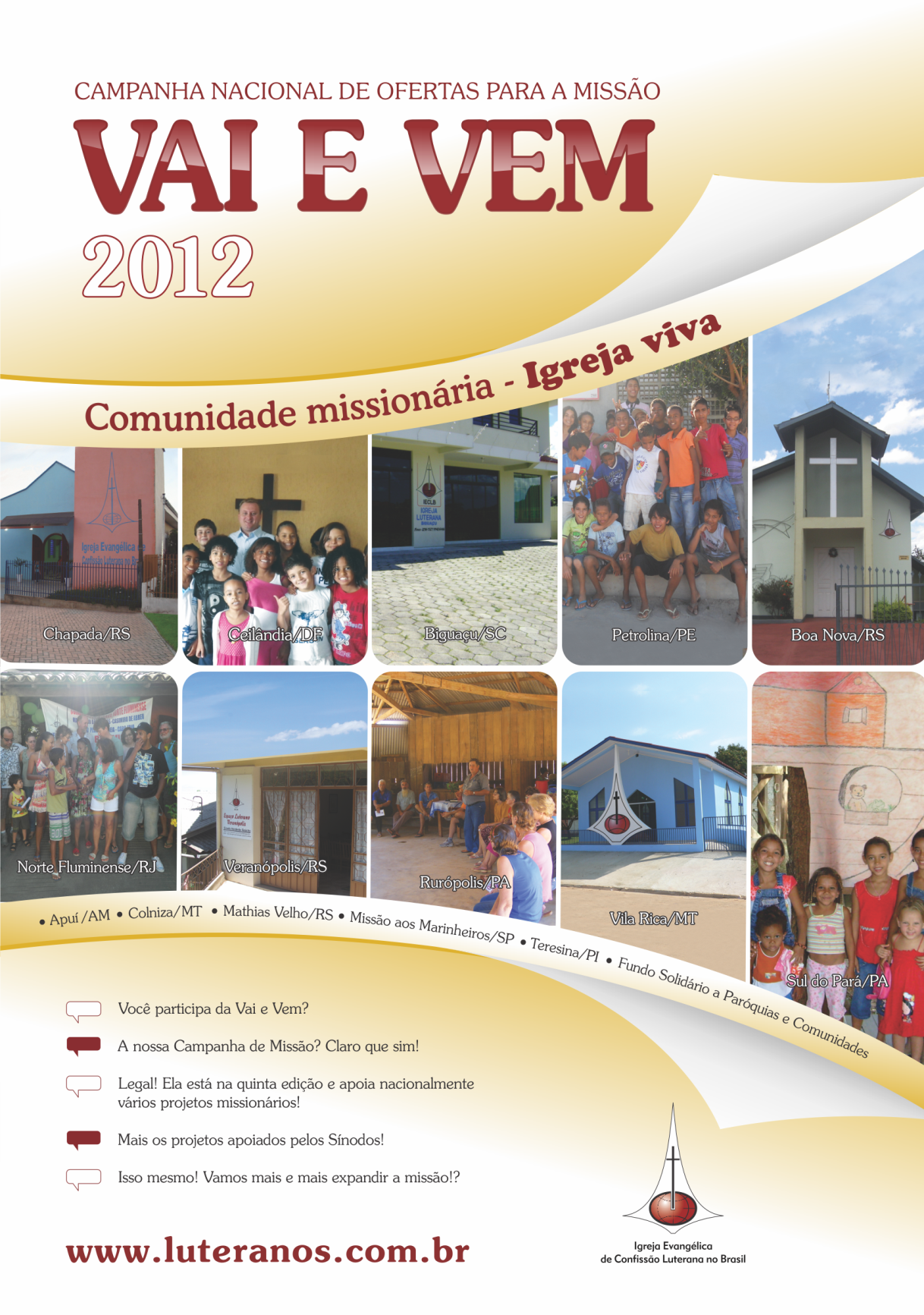 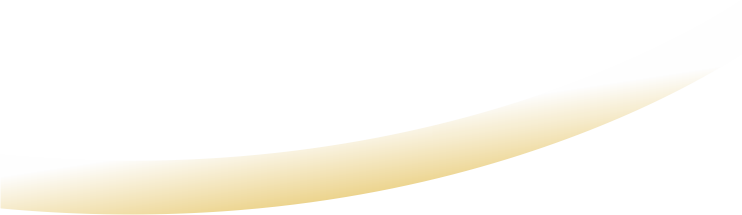 A Igreja viva “abre as suas portas” para quem quiser dela fazer parte.

A Igreja viva, que tem, na sua base, as Comunidades missionárias, cresce justamente pela ação destas Comunidades, composta por membros conscientes e participativos na missão de Deus.

A chamada principal, exibida em ordem ascendente, logo acima das fotos dos projetos apoiados neste ano, quer demonstrar que esta é uma Igreja viva, que sai dos seus muros para cumprir a missão de Deus, levando o Evangelho às pessoas.
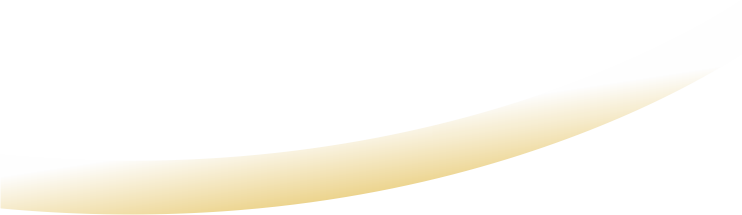 Uma Igreja viva é colorida e esta representação está nas fotos dos projetos, que são o retrato da realização conquistada por meio da iniciativa missionária da Igreja, ou seja, da ação missionária das suas Comunidades.

O presença da Rede Luterana (que simboliza a Igreja no cartaz do Tema do Ano 2012) acontece por meio do diálogo entre membros atuantes, apresentando informações sobre a Campanha Vai e Vem e convidando a participar e, assim, a expandir a missão, fazendo desta uma Igreja mais e mais missionaria e, portanto, viva!
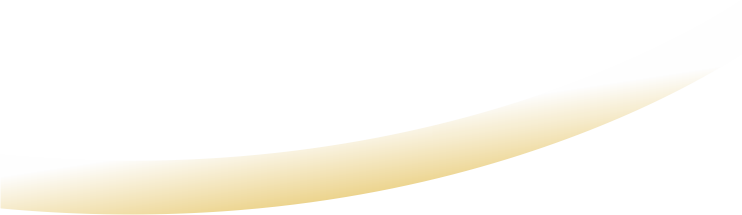 Vai e Vem 2012
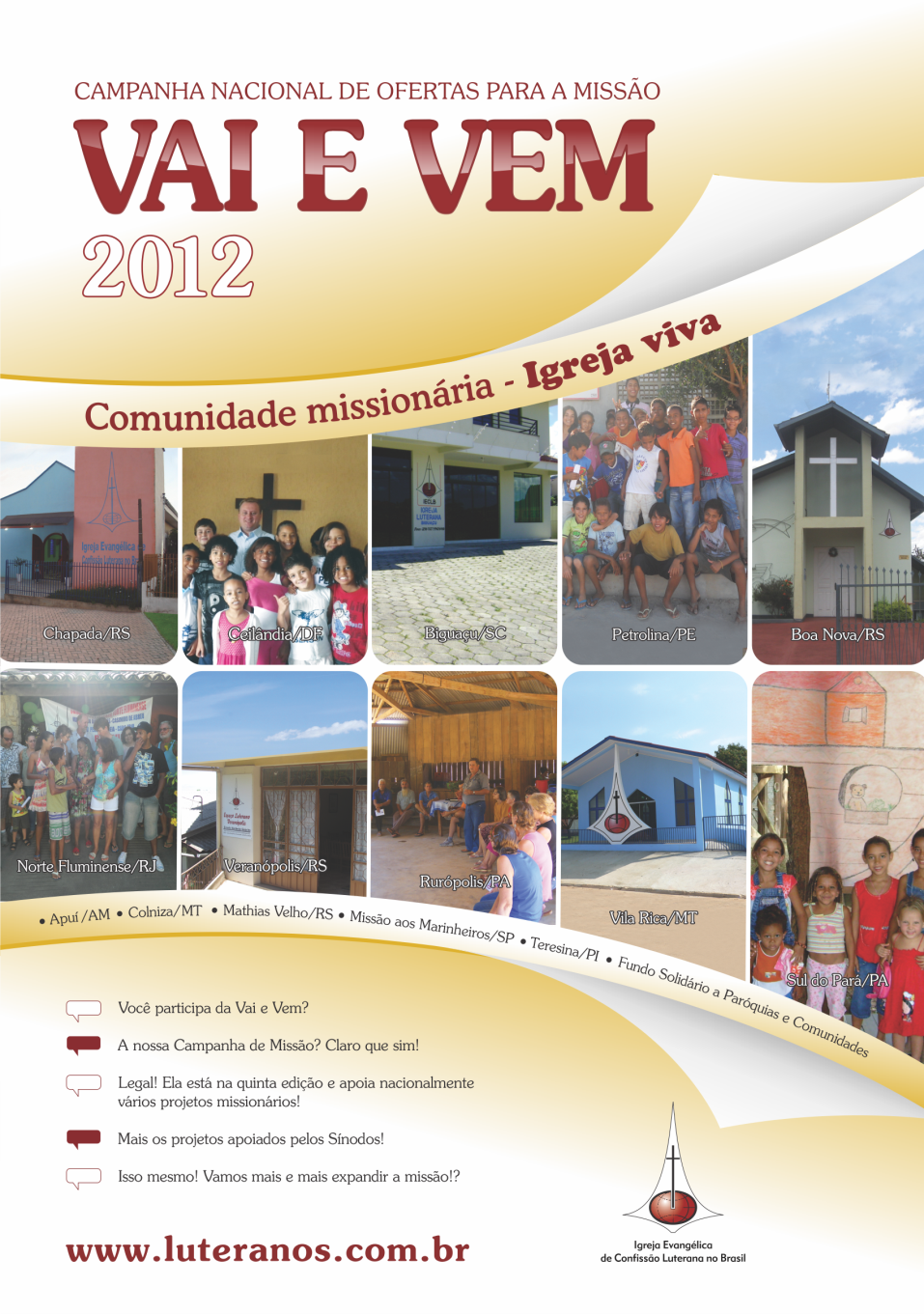 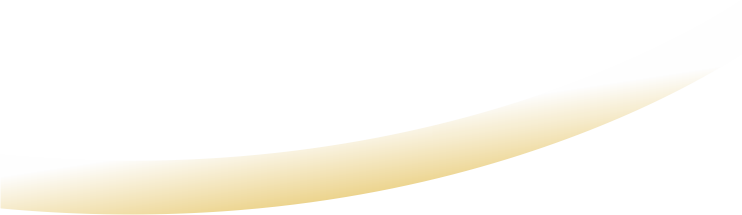 Vai e Vem 2012
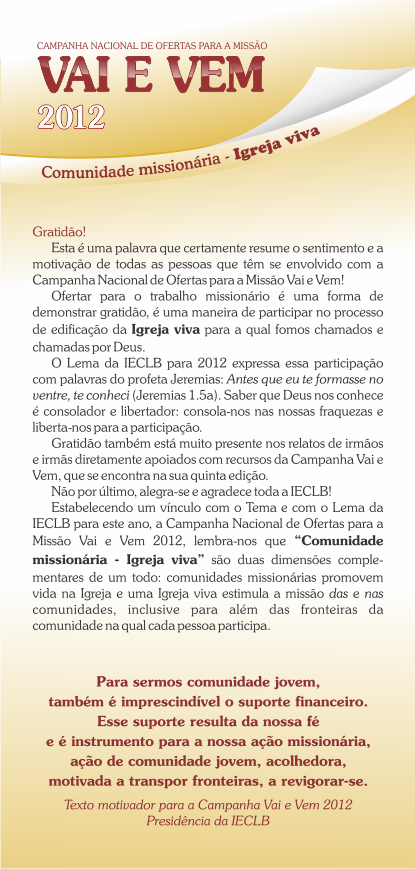 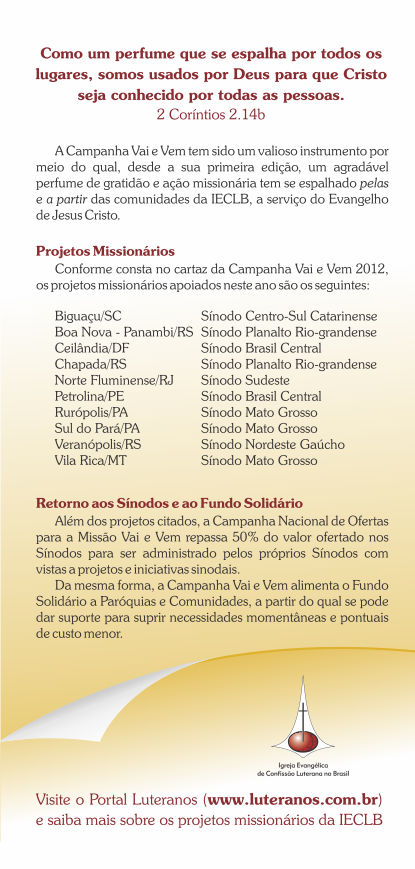 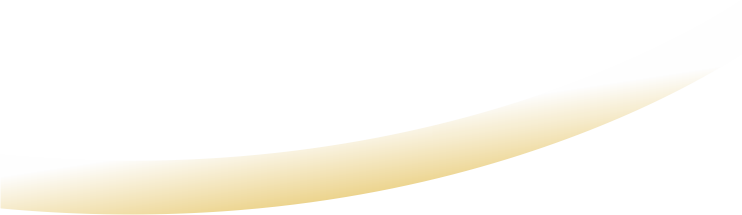 Vai e Vem 2012
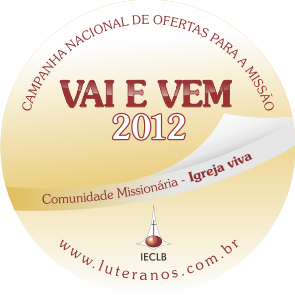 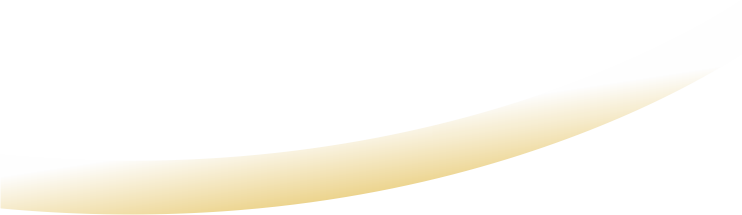 Vai e Vem 2012
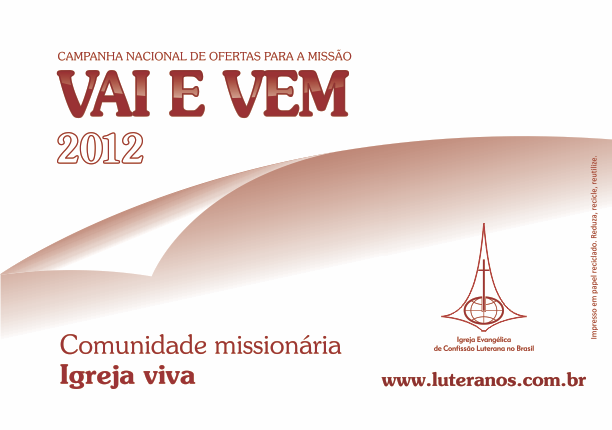 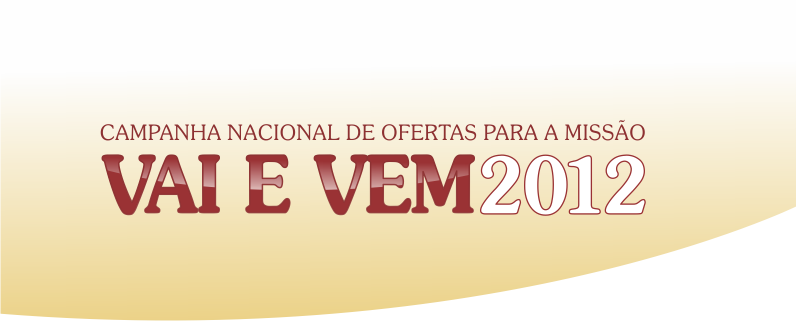 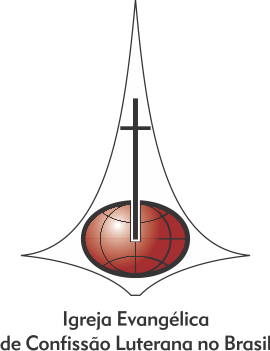